Conférence des présidences 2016 
„La paroisse comme employeur“
[Speaker Notes: Ausführungen zu:
Die Kirchgemeinde als Teil der weltweiten Kirche
Aufbau der Reformierten Kirchen Bern-Jura-Solothurn
Die innerkirchlichen Gesetzgebungen
Die Aufgaben des KGR
Die Zusammenarbeit zwischen KGR und Mitarbeitenden
Die Angebote von Refbejuso zuhanden der KGs11111]
Programme de la conférence des présidences 2016
Reformierte Kirchen Bern-Jura-Solothurn
2
[Speaker Notes: Die Kirchenverfassung sagt jedoch deutlich, dass die Kirchgemeinden verpflichtet sind, die Beschlüsse der Kirchensynode und die Anordnungen des Synodalrates gewissenhaft umzusetzen. 

Jede Kirchgemeinde ist deshalb verpflichtet, die kirchlichen Erlasse in ihrer Gemeindearbeit nach ihren Möglichkeiten und angepasst auf die konkrete Gemeindesituation umzusetzen.]
Direction de la paroisse
Art. 100 RE

La paroisse est placée sous l’autorité de la Parole divine. Elle vit de la force de l'Esprit et de l'engagement de ses membres. Elle a besoin d'une organisation et d'une direction humaines pour pouvoir remplir les tâches qui lui sont imparties et permettre une collaboration pertinente, harmonieuse et organisée entre les différentes personnes actives en son sein.
Reformierte Kirchen Bern-Jura-Solothurn
3
[Speaker Notes: Der zweite Grundsatz weist nochmals auf die Bedeutung des Evangeliums als auftragsleitend hin.
Neu wird in diesem Grundsatz der Aspekt der Verantwortung im Handeln und Entscheiden eingeführt.
Und schliesslich kommt zum Ausdruck, dass der Auftrag und die damit verbundenen Aufgaben, welche eine KG hat, nicht heute so und morgen ganz anders sind, sondern dauernd und zuverlässig wahrzunehmen sind.

Aktivierung:Ihr seid vergleichsweise neu im KGR. Was sind euch bis dato für Aufgaben begegnet? Aufnahme auf Flipchart, Ordnen nach Leitungs- und Behördenaufgaben]
Diriger avec comme objectif une communauté vivante
Art. 101 RE 

Les organes de la paroisse, le pasteur et les autres collaborateurs sont appelés à travailler ensemble avec tous les membres de l'Eglise pour constituer une communauté vivante appelée à l'annonce de l'Evangile, à la communion et au service solidaire.
Reformierte Kirchen Bern-Jura-Solothurn
4
[Speaker Notes: Mit diesem Grundsatz wird dargelegt, dass sich das Handeln einer KG nach dem Evangelium ausrichtet und dass letztlich alle in einer KG daran beteiligt sind.Hinweis: Ausführungen abi zum reformierten Kirchenverständnis.
Ebenso kommt zum Ausdruck, dass der Auftrag nur erfüllt werden kann, wenn Menschen diesen leiten und begleiten und die Schritte zur Erfüllung des Auftrages festgelegt, sprich organisiert sind.
Weiter ist dargelegt, dass die Organisation und Leitung im Dienste der in der KG tätigen Menschen sein soll.]
Toutes et tous sont invités à collaborer à cet objectif
Art. 102 RE 

1 La paroisse a besoin, dans sa réflexion, sa prière et son action, de la collaboration de l'ensemble de ses membres. (…).
2 La paroisse soutient les individus et les groupes qui, (…) participent à la vie de la communauté. (…).
Reformierte Kirchen Bern-Jura-Solothurn
5
[Speaker Notes: Mit diesem Grundsatz wird dargelegt, dass sich das Handeln einer KG nach dem Evangelium ausrichtet und dass letztlich alle in einer KG daran beteiligt sind.Hinweis: Ausführungen abi zum reformierten Kirchenverständnis.
Ebenso kommt zum Ausdruck, dass der Auftrag nur erfüllt werden kann, wenn Menschen diesen leiten und begleiten und die Schritte zur Erfüllung des Auftrages festgelegt, sprich organisiert sind.
Weiter ist dargelegt, dass die Organisation und Leitung im Dienste der in der KG tätigen Menschen sein soll.]
Art 104 RE

1 La direction de la paroisse agit et décide de manière responsable dans l'écoute de la Parole de Dieu pour le bien de la paroisse. 
2 La direction de la paroisse garantit que la mission et les tâches définies dans la Constitution de l'Eglise et aux art. 18 à 99 du présent règlement s'accomplissent avec constance et fidélité.
Reformierte Kirchen Bern-Jura-Solothurn
6
[Speaker Notes: Mit diesem Grundsatz wird dargelegt, dass sich das Handeln einer KG nach dem Evangelium ausrichtet und dass letztlich alle in einer KG daran beteiligt sind.Hinweis: Ausführungen abi zum reformierten Kirchenverständnis.
Ebenso kommt zum Ausdruck, dass der Auftrag nur erfüllt werden kann, wenn Menschen diesen leiten und begleiten und die Schritte zur Erfüllung des Auftrages festgelegt, sprich organisiert sind.
Weiter ist dargelegt, dass die Organisation und Leitung im Dienste der in der KG tätigen Menschen sein soll.]
Pour une action commune judicieuse, fructueuse et ordonnée
Être ensemble à l’écoute de la Parole de Dieu, décider sur une base participative, être au clair sur les compétences requises, collaborer dans un esprit de valorisation réciproque et aborder les conflits potentiels, accomplir ensemble la mission de l’Eglise dans une communauté vivante.
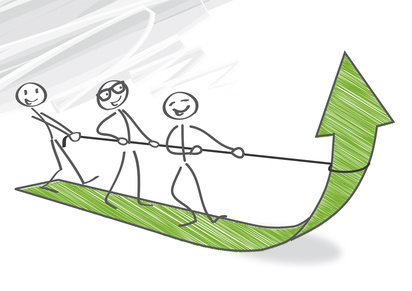 Reformierte Kirchen Bern-Jura-Solothurn
7
[Speaker Notes: Letzter Aspekt der Ausführungen zur Leitung einer KG ist die Zusammenarbeit.
Die KiO gibt auch hier Gestaltungsvorgaben:Alle in der KG Tätigen (die Ehrenamtlichen und die MA) verfügen über ihre Zuständigkeitsbereiche: Klarheit über Aufgaben, Befugnisse/Kompetenzen und Verantwortlichkeiten (Modell AVK).
Der Rat verfügt über Ressortbeschrieben, die MA über Stellenbeschreibungen. Die Kommunikationswege zwischen Rat und MA sowie innerhalb des Rates und innerhalb der MA sind klar.
Wir werden im Block Zusammenarbeit noch näher darauf eingehen.
Schnell ein Blitzlicht: Wie erlebt ihr die Zusammenarbeit innerhalb des Rates?]